¡Mi vida cotidiana!
The preterite tense
The preterite tense: notes
The preterite tense is one of two types of past tense used in Spanish. 
The preterite is used for actions that have occurred one time and are completely over.
Ejemplos:
Ayer yo corrí en el parque. 
(Yesterday I ran at the park.)
Esta mañana comí cereal.
(This morning I ate cereal.)
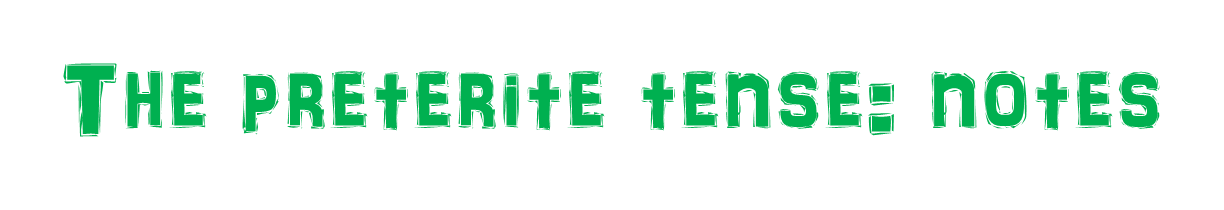 Like in the present tense, the verb endings change according to the subject.
The preterite tense: notes
Ejemplos
The preterite tense: notes
Words commonly used with the preterite:
The preterite tense: classwork
Conjugate the verb in parentheses with the correct preterite tense ending.
Yo _________ con mi abuela por teléfono. (hablar)
Catarina _________ a la escuela la semana pasada. (caminar)
Nosotros ___________ toda la casa. (limpiar)
Ustedes ___________ los platos (the dishes) anoche. (lavar)
Tú ________ una película ayer. (ver)
The preterite tense: classwork
Trabajen con un compañero: ask a partner these questions. Answer in complete sentences. 
¿A qué hora te levantaste ayer?
¿Qué comiste para el desayuno ayer?
¿Miraste la tele ayer?